CSOs Role in Nominating Members of Treaty BodyHighlights of ACPF’s experience
Yehualashet Mekonen


Panel discussion 
2 November 2017, Geneva
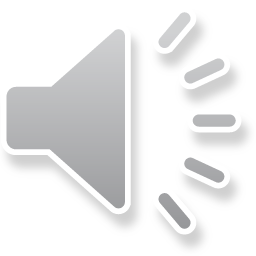 The context in Africa
Improvements in political and governance systems
Yet, significant challenges in accountability/ transparency
Shrinking space for CSOs involvement
The need for effectively utilizing the available space
CSOs have huge role to play in promoting human rights and supporting the various processes
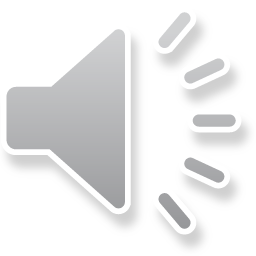 2
The Role of CSOs in Nomination of Members of Treaty Bodies
Key background questions
How much are TBs known among the general public?
Is the impact of their work felt across (local levels)?
How do these feature in the nomination of members?

CSOs working on children’s issues: Some characteristics
Value the work of TBs, aware of the system and key events
Recognise the role of members in TB’s work
Expanding network, information outlets, platforms
Huge potential to support TBs work, nomination.
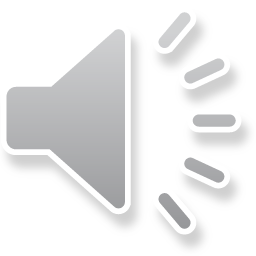 3
The Role of CSOs in Nomination of Members of Treaty Bodies . . . (cont’d)
CSOs role in the nomination process
Proactive role in identifying potential nominees
Airing reservations/concerns for nominees who are not fit
Endorsing the right nominees; supporting their campaign
Organise platforms for debate on the nomination/validation
Advocate for open and transparent nomination mechanisms
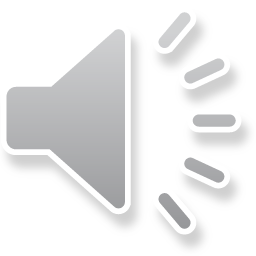 4
ACPF’s Experience
ACPF recognizes the critical role of members of TBs 
Close working relationship with academia, think-tanks, renowned experts
Urges CSOs to identify and encourage qualified experts to seek nomination 
Support nominations of appropriate candidates
Lobby Heads of Mission at AU/ECA
Assist nominees individual campaigns
Disseminates information about nominations through its website and the Info Hub
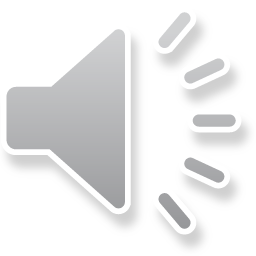 5
What can be done
African governments . . .
Give the due weight the process requires
Invest (operationally and financially)
Create space for CSOs involvement in the process
CSOs  . . . .  
Play proactive role in identifying/encouraging  experts
Sensitise/mobilise their network to influence nominations 
Disseminate relevant information
 Create awareness beyond the diplomatic circles
Draw lessons from the Con. on the Rights of PwD
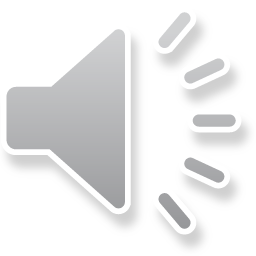 6
Visit us at www.africanchildforum.orgThank you